Veterinary Feed Directive
Gregg A. Hanzlicek, DVM, PAS, PhD
Director, Production Animal Field Disease Investigations
Kansas State Veterinary Diagnostic Laboratory
College of Veterinary Medicine
Kansas State University
What is a VFD?
Written authorization for an animal owner/caretaker to obtain and use a VFD drug or combination to treat the animals within accordance for use approved by FDA
the veterinarian’s name, address, and telephone number; 
• the client’s name, business or home address, and telephone number; 
• the premises at which the animals specified in the VFD are located; 
• the date of VFD issuance; 
• the expiration date of the VFD; 
• the name of the VFD drug(s); 
• the species and production class of animals to be fed the VFD feed; 
• the approximate number of animals to be fed the VFD feed by the expiration date of the VFD; 
• the indication for which the VFD is issued; 
• the level of VFD drug in the feed and duration of use; 
• the withdrawal time, special instructions, and cautionary statements necessary for use of the drug in conformance with the approval; 
• the number of reorders (refills) authorized, if permitted by the drug approval, conditional approval, or index listing; 
• the statement: “Use of feed containing this veterinary feed directive (VFD) drug in a manner other than as directed on the labeling (extra label use), is not permitted”; 
• an affirmation of intent for combination VFD drugs as described in 21 CFR 558.6(b)(6); and • the veterinarian’s electronic or written signature.
Information required for each VFD
What is a VFD drug?
A "VFD drug” is a drug intended for use in or on animal feed that is limited to use under the professional supervision of a licensed veterinarian.

All VFD drugs will contain this statement on the label:

 "Caution: Federal law restricts medicated feed containing this veterinary feed directive (VFD) drug to use by or on the order of a licensed veterinarian."
Who will be under VFD rules?
All production animal industries

Beef
Dairy
Swine
Sheep
Goats
Poultry
Aquaculture
Honey production (apiarist)
Why was the VFD program initiated?
To prevent further antibiotic resistance observed in human medicine
By reducing the use of “medically important” antibiotics by production agriculture


Allows for “veterinary oversight” 


Encourages “judicious antimicrobial use”
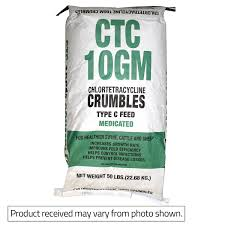 VFD
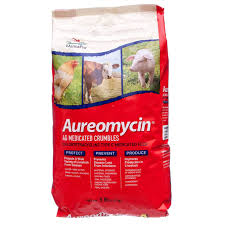 Only impacts:

FEED grade antibiotics
Presently over-the-counter (OTC) 
Used in or on feed or in water

That are……

“Medically important” in human medicine
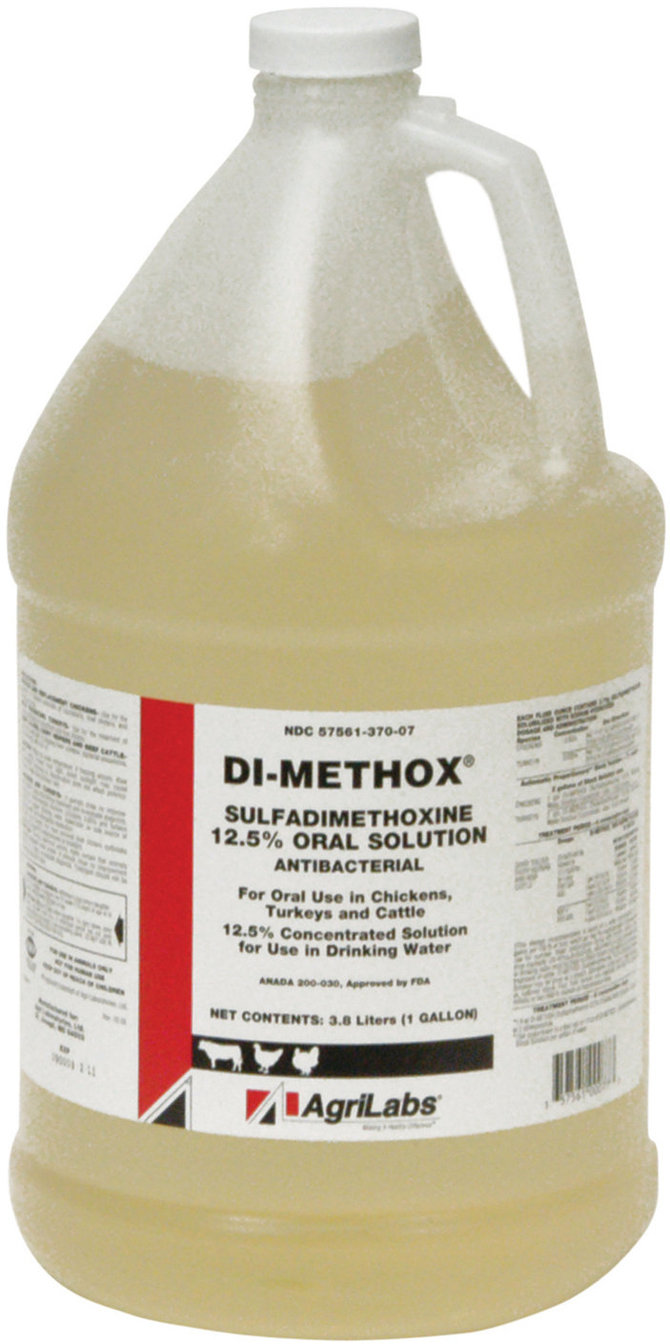 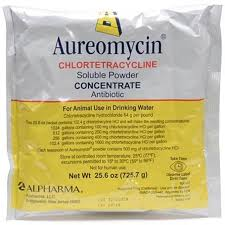 VFD
Does NOT include:

Injectable antibiotics
Bolus antibiotics
Dewormers
Fly control products
Anti-inflammatory products: Banamine™
Implants
MGA
Intramammary antibiotics
Synchronization products
VFD
Does NOT include*:

Ionophore
Rumensin™, Bovatec™
Coccidiostat
Decoxx™ 
Coccidiostat / coccidiocidal
Corid™
Bacitracin
BMD 60™
Are not medically important in human medicine
*Unless they are fed with VFD designated antibiotic
Need a VFD: scenarios
Rumensin in the feed by itself
Can use and do NOT need VFD

Rumensin in feed with Tylan™ 
Do need VFD because Tylosin requires VFD

Chlortetracycline in feed for BRD treatment
Need a VFD

Medicated milk replacers
Need a VFD
All products
Will NO longer be legal to use for:

“increased weight gain”

“improve feed efficiency”
Extra label use
Extra label use is NOT permitted under any circumstance

Extra label use =

Different dose (higher or lower)
Different length of time
Different class or species of animal not on the label
Different disease than on the label
Different reason for use: prevention vs. control
Extra label use is NOT permitted under any circumstance for feed grade antibiotics
This is law today:

Cannot use feed grade antibiotics for:

Pinkeye
Footrot
Anaplasmosis prevention/chemosterilization
“for the control of active infection”
What products will be included?
http://www.fda.gov/AnimalVeterinary/SafetyHealth/AntimicrobialResistance/JudiciousUseofAntimicrobials/ucm390429.htm
Currently there are 3 products with VFD labels
Pulmotil™

Florivo™

Kavault™
As the VFD moves forward
By the end of 2016, every medically important drug used in livestock feed will require a VFD label

ALL antibiotics destined to be VFD products will become VFD products in DECEMBER 2016.

Until then it is business as usual.

After January 2017—all will be VFD
Client responsibilities
Must establish a valid client patient relationship with a licensed veterinarian

Feed VFD feed or combination to animals by no later than the expiration date

Provide a copy of the VFD to the distributor if the issuing veterinarian sends the distributor’s copy through the client

Maintain a copy of the VFD for 2 years

Provide VFD orders for inspection by FDA upon request
Must follow two important dates
Expiration

How many days the producer has to acquire and use the VFD drug 

No expiration date longer than 6 months
Duration 

Number of days the VFD is to be fed

Pulmotil™: Feed for 14 days
Pulmotil™ 
45 day expiration
14 feeding duration
Veterinarian requirements
Licensed in the state where the product is used/animals housed

Has a valid client patient relationship

1)   engage with the client to assume responsibility for making clinical judgments about patient health; 
2)   have sufficient knowledge of the patient by virtue of patient examination and/or visits to the facility where patient is managed
3)   provide for any necessary follow-up evaluation or care
Veterinarian requirements
Provide a copy of the VFD to both client and distributor
	can ask the client to deliver a hard copy to distributor

Maintain original VFD for two years

Provide VFD orders for inspection by FDA upon request
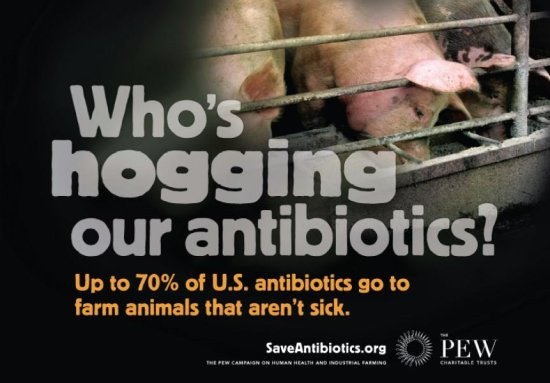 Thank you
Gregg A. Hanzlicek
785-532-4853
gahanz@vet.k-state.edu